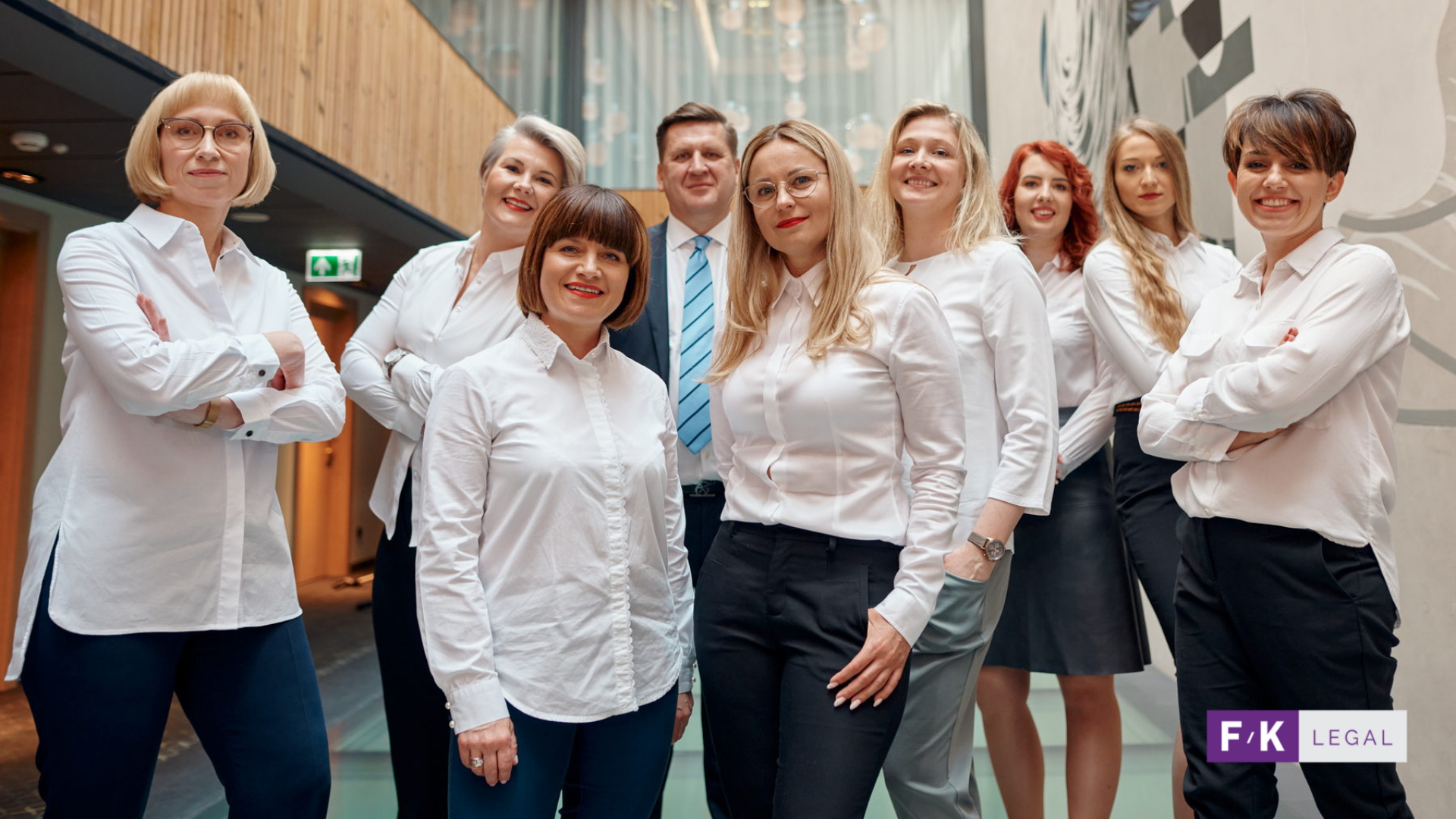 Wybrane aspekty wdrożenia ustaw dot. dostępności – okiem prawnika
Zjazd Pełnomocników Uczelni Wyższych ds. osób z niepełnosprawnościami
Łódź, dnia 8 listopada 2022 r.
Radca Prawny Katarzyna Fortak-Karasińska
Adwokat dr Ewelina Tylińska-Kałuża
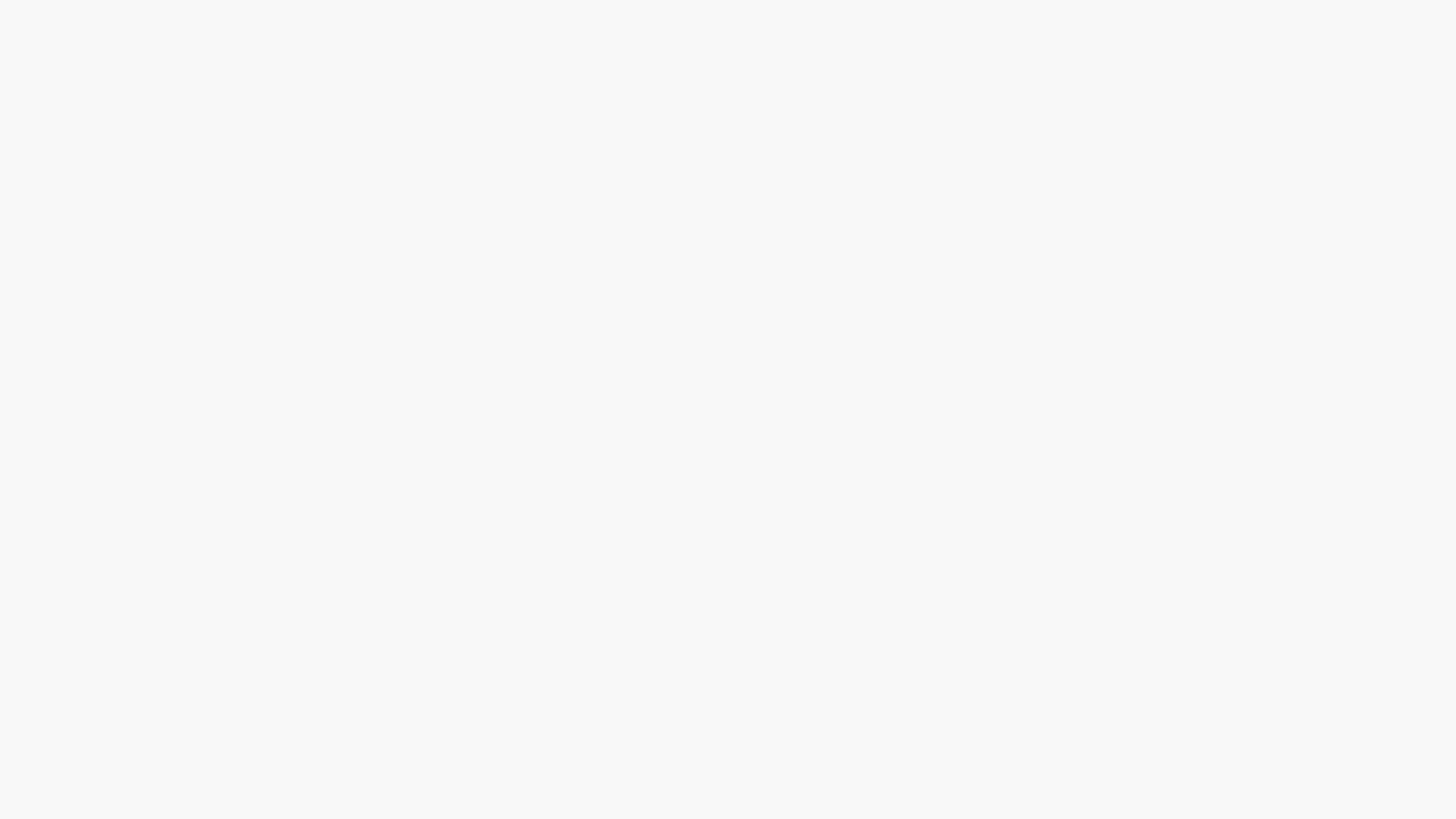 Prowadzące
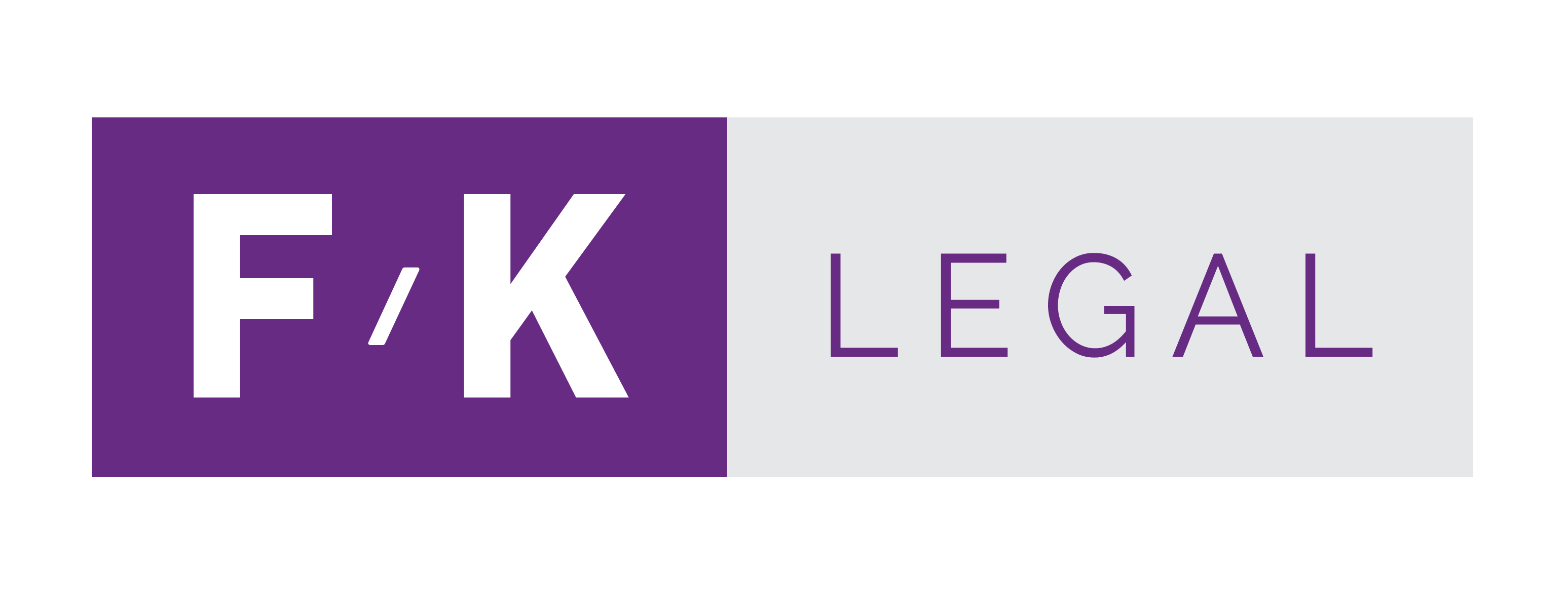 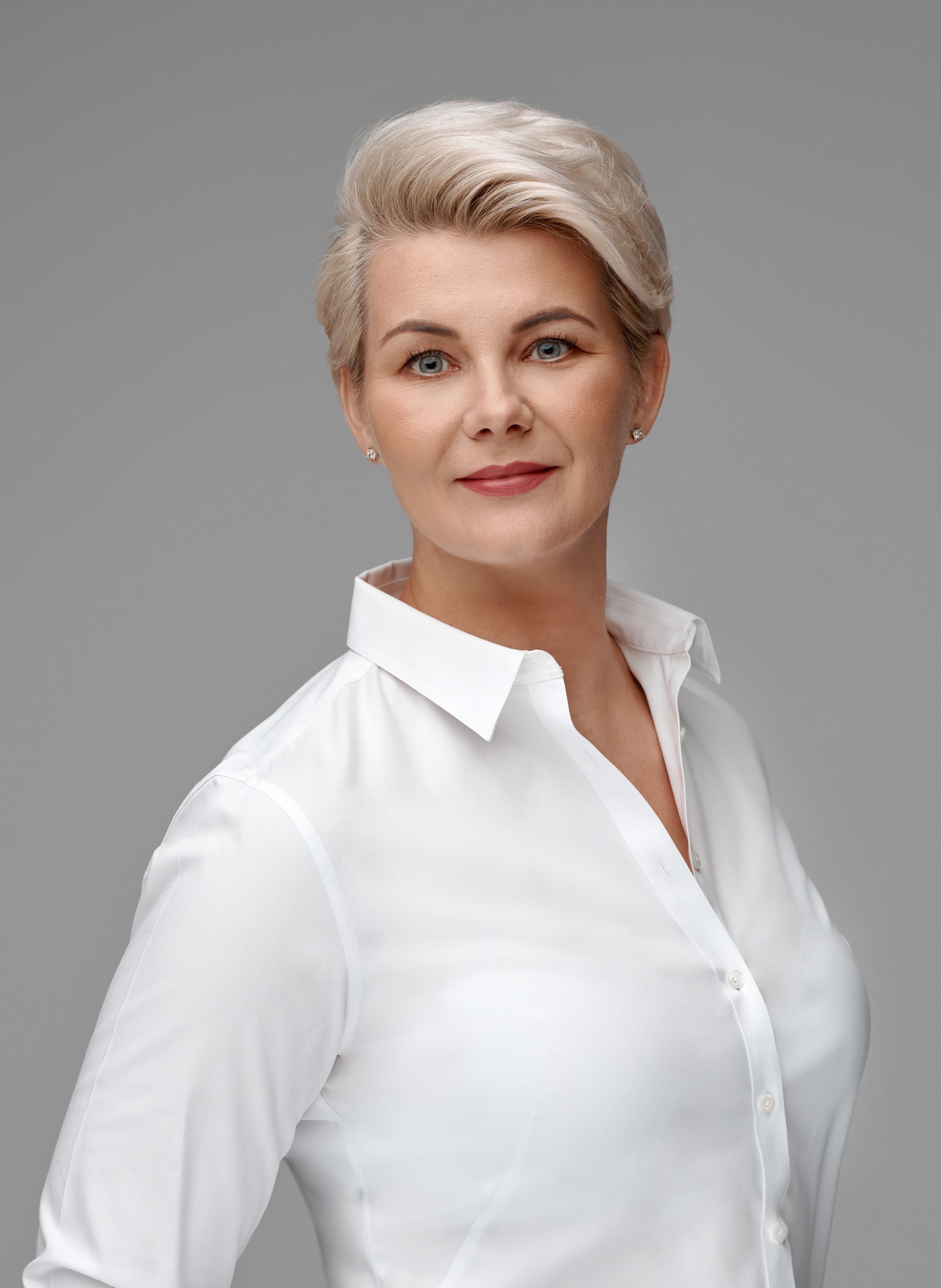 Katarzyna Fortak-Karasińska

Founding Partner w Kancelarii F/K LEGAL, Radca Prawny 
Tel.: 512 157 862


dr Ewelina Tylińska-Kałuża

Adwokat/Senior Lawyer w Kancelarii F/K LEGAL
Tel.: 608 473 934
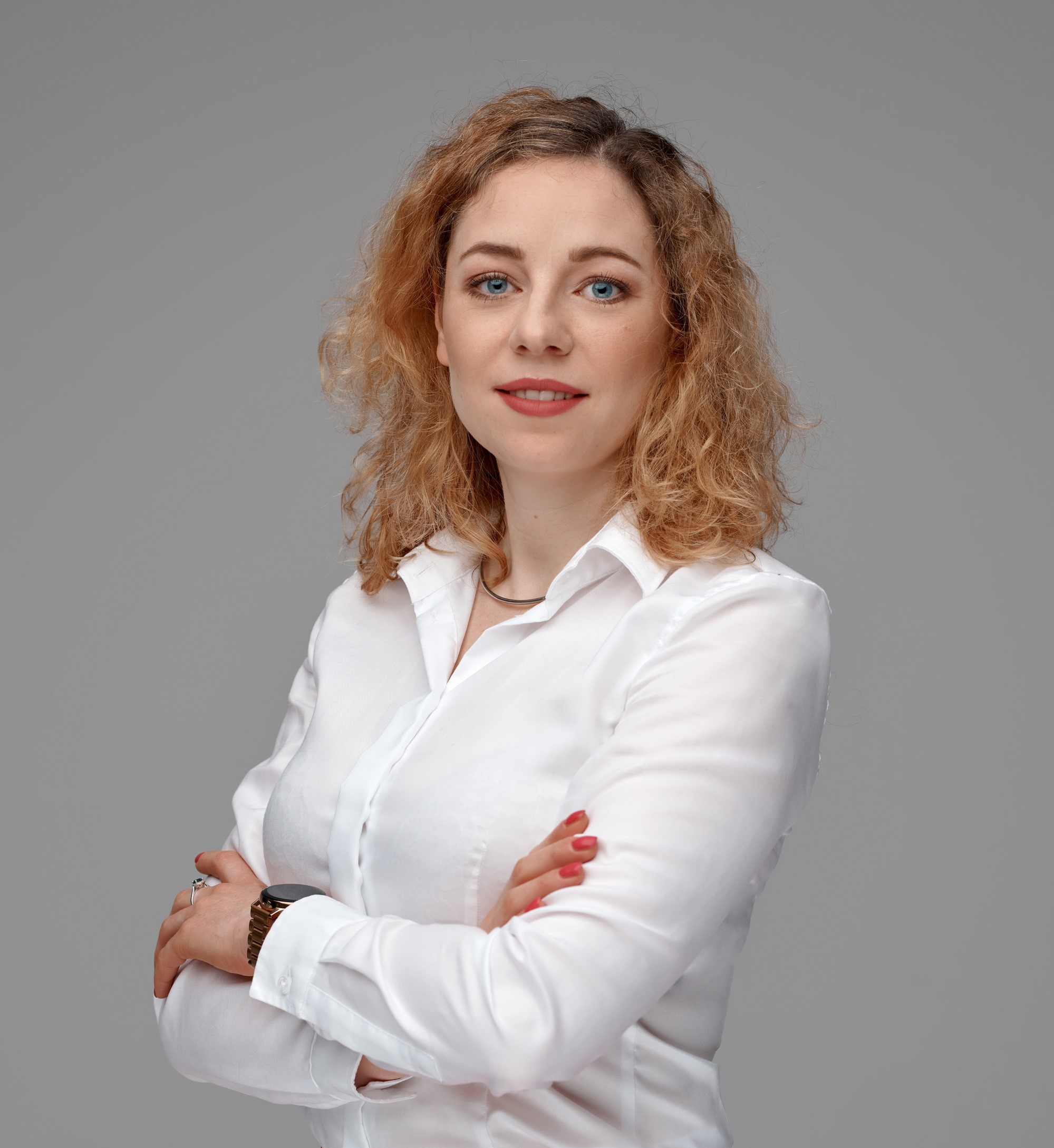 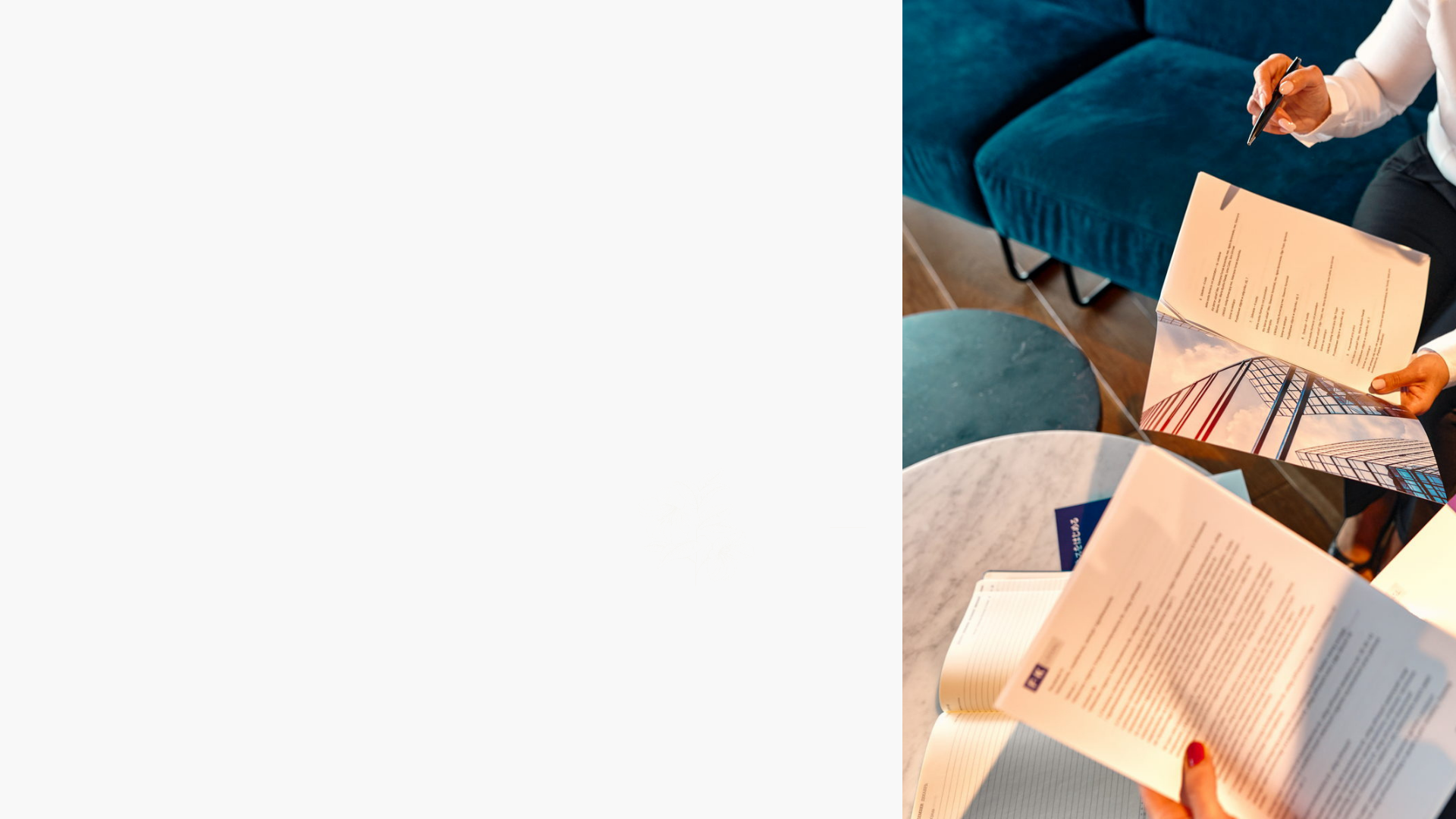 Akty prawne
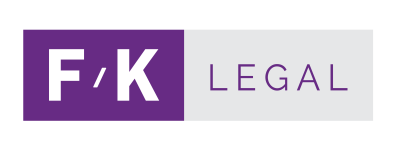 ustawa z dnia 19 lipca 2019 r. o zapewnianiu dostępności osobom ze szczególnymi potrzebami (Dz.U. z 2020 r., poz. 1062)



ustawa z dnia 4 kwietnia 2019 r. o dostępności cyfrowej stron internetowych i aplikacji mobilnych podmiotów publicznych (Dz.U. z 2019 r., poz. 848)
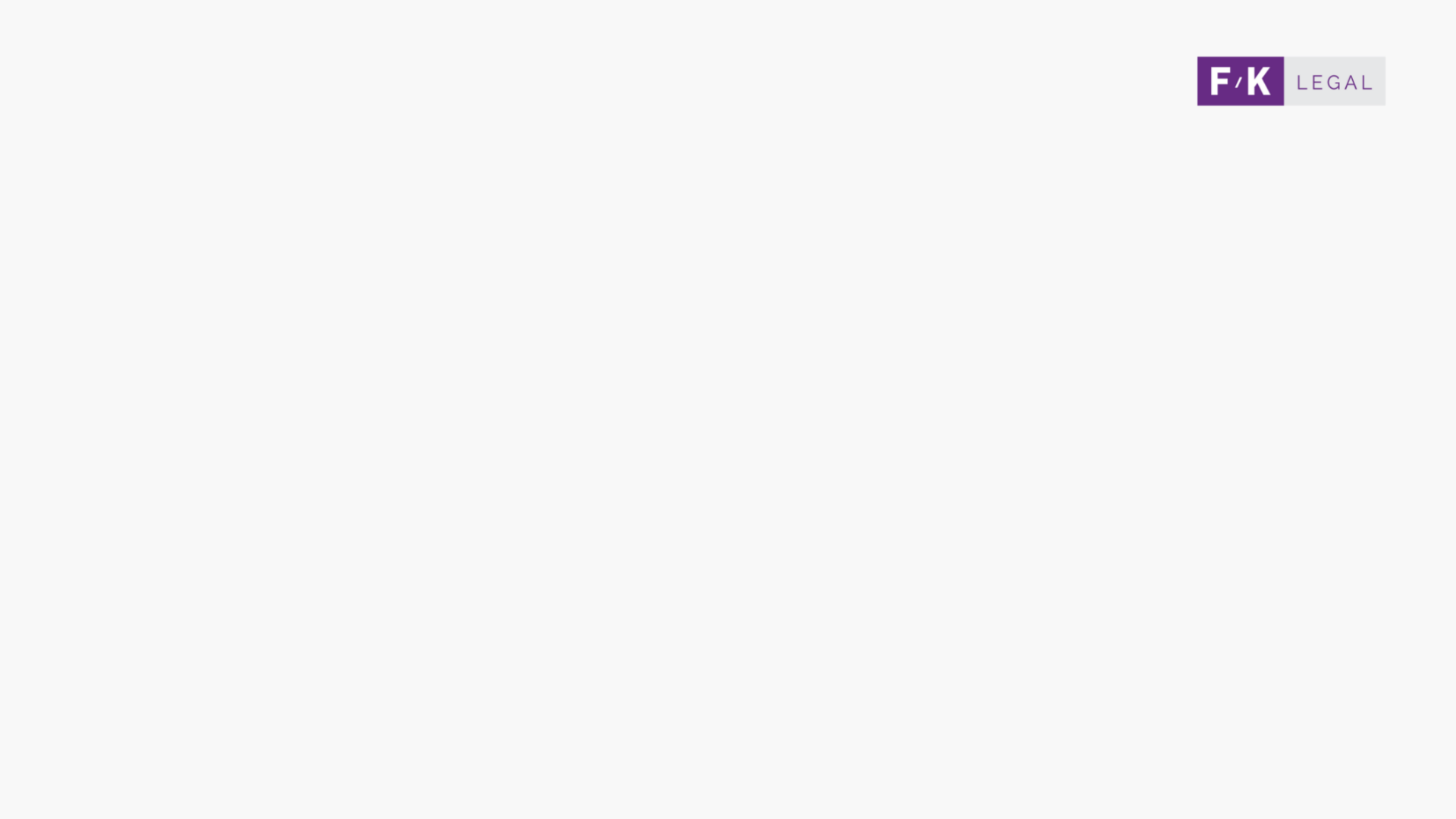 Terminy wdrożenia obowiązków wynikających z ustaw
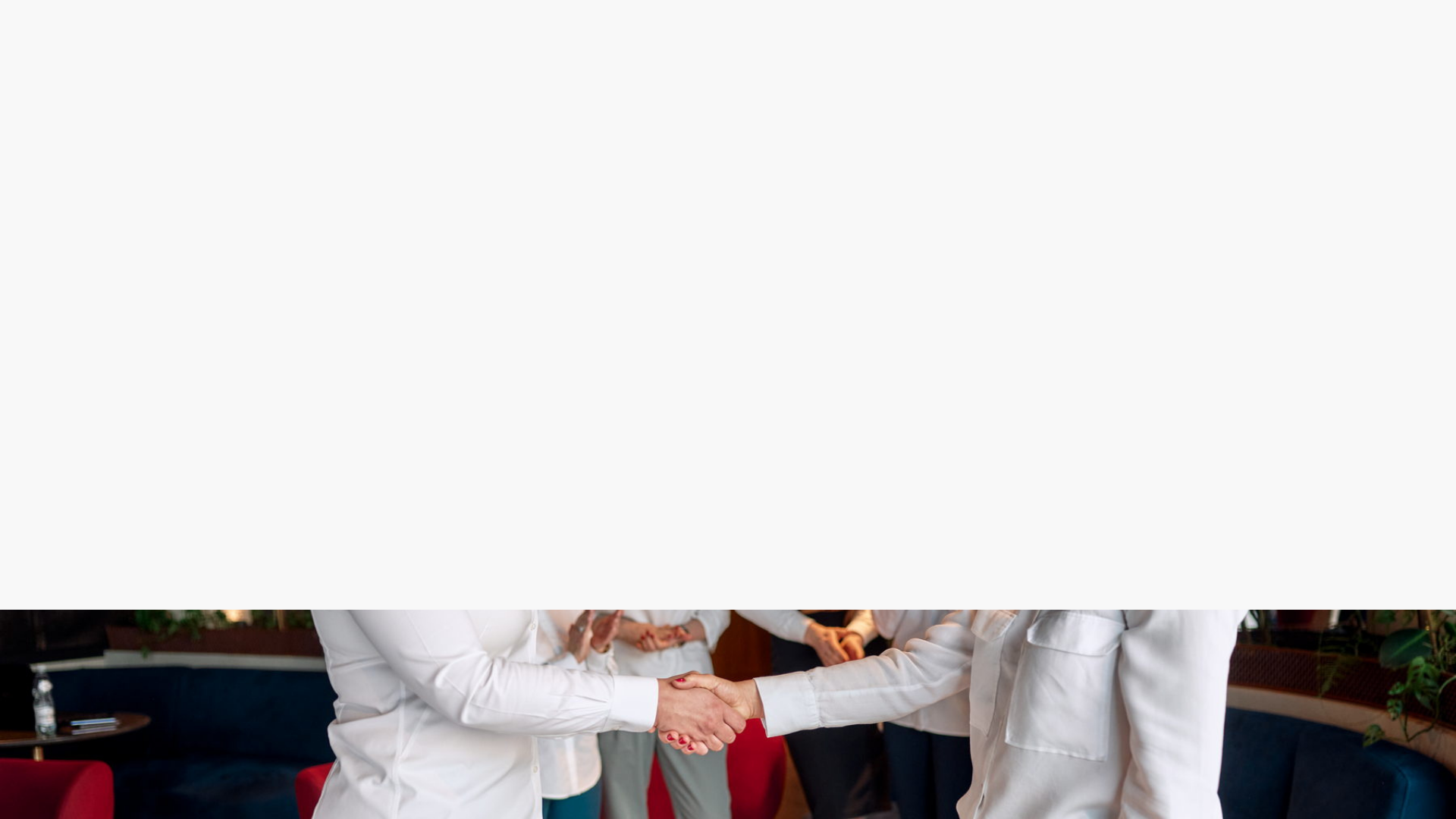 BRAK WDROŻENIA OBOWIĄZKÓW
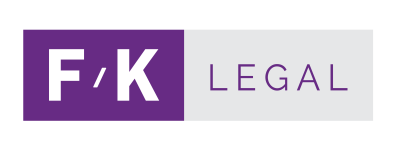 Konsekwencje:
postępowanie skargowe (wniosek o zapewnienie dostępności architektonicznej lub informacyjno-komunikacyjnej);
grzywna w celu przymuszenia.


Art. 29-34 ustawy o dostępności.
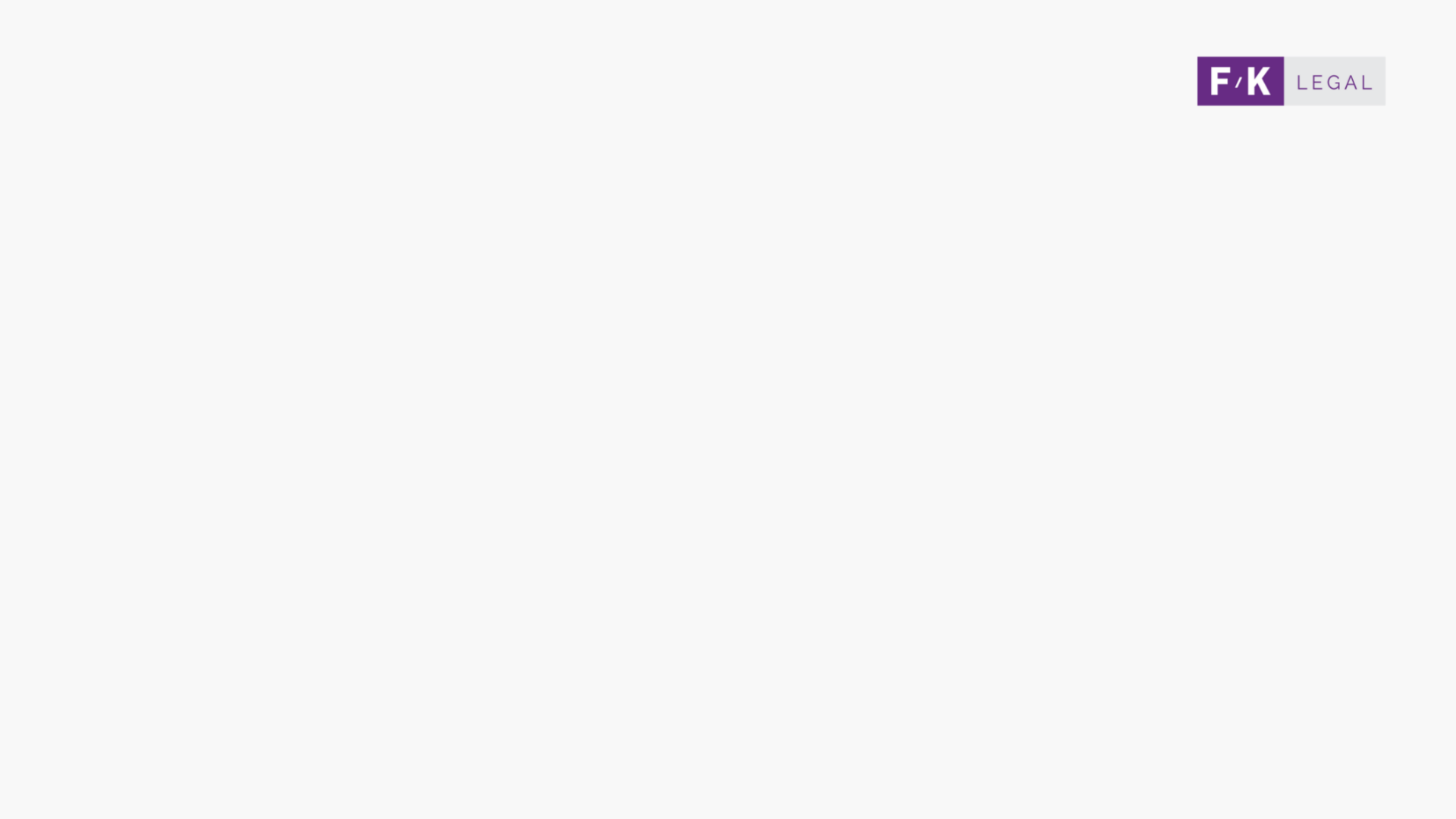 Postępowanie skargowe
14 dni
wniosek                                podmiot ma obowiązek zapewnić dostępność (w zakresie wskazanym we wniosku)



Jeżeli nie jest to możliwe - podmiot informuje wnioskodawcę, wskazuje przyczyny opóźnienia i wyznacza nowy termin (nie dłuższy niż 2 miesiące).
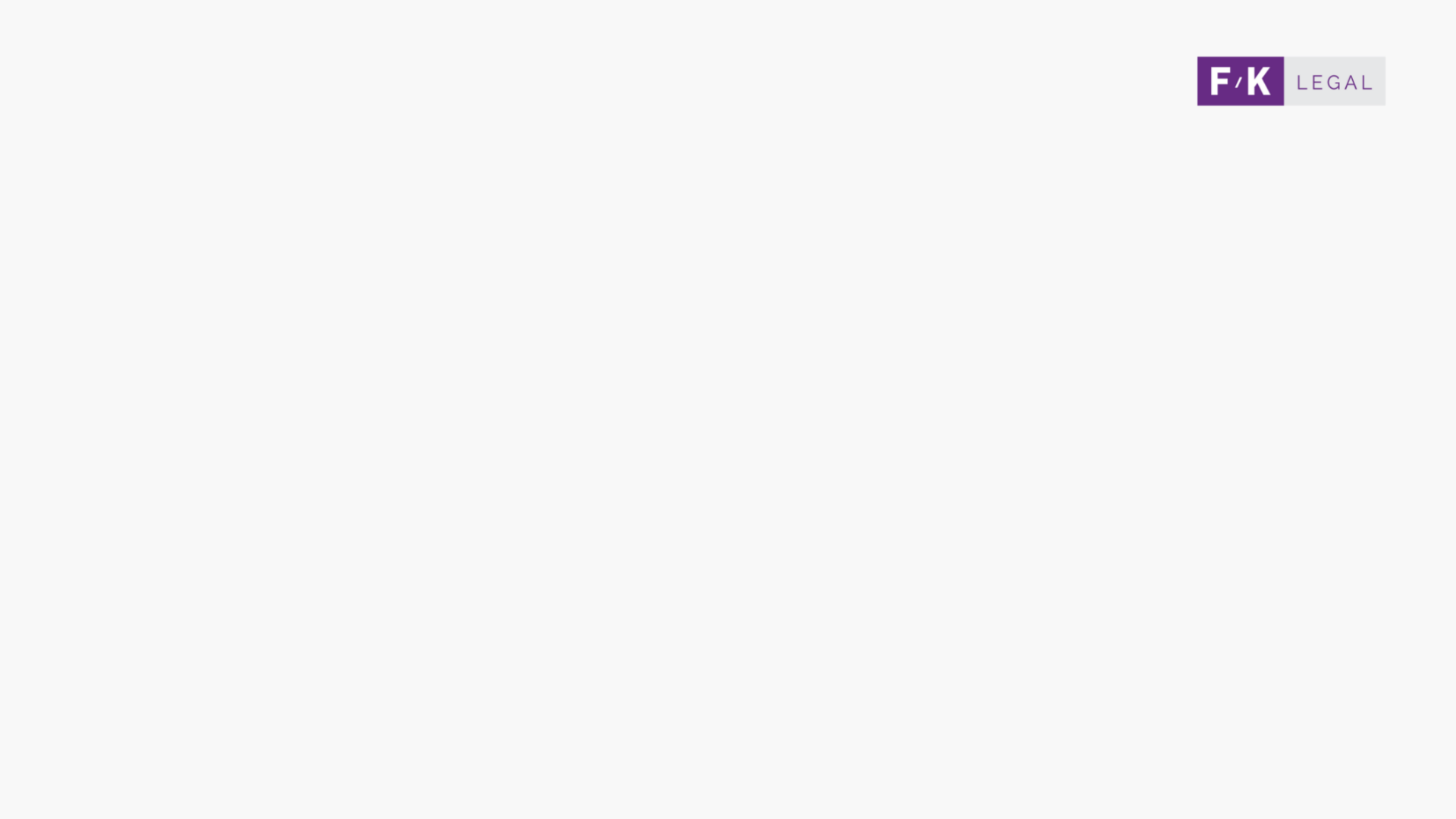 Postępowanie skargowe
brak realizacji wniosku przez podmiot publiczny



wnioskodawca składa skargę na brak dostępności do Prezesa Zarządu PFRON
30 dni
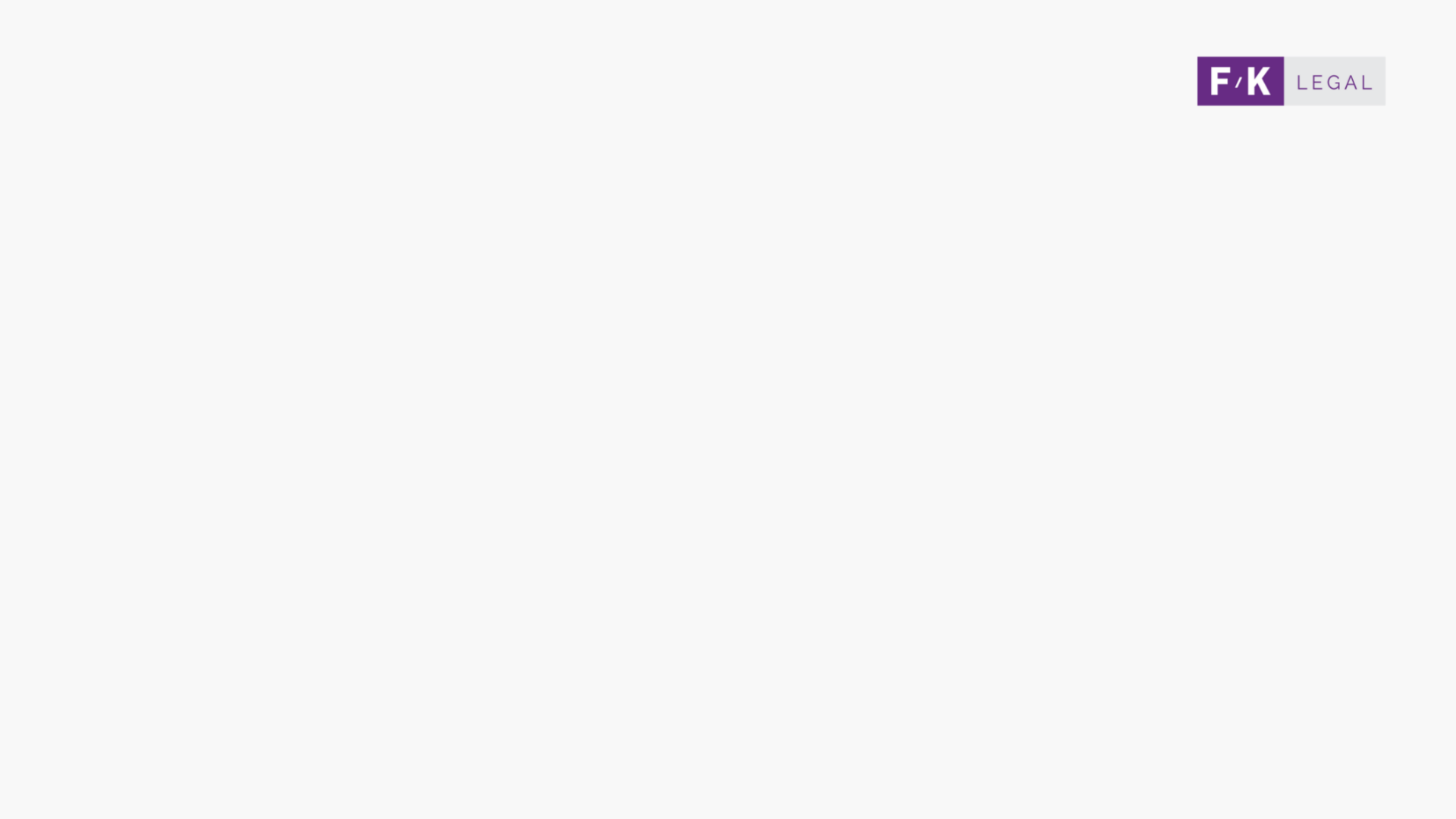 Postępowanie skargowe
Brak zapewnienia dostępności na skutek naruszenia przepisów


        Nakazanie zapewnienia dostępności w określonym terminie


                                         Grzywna w celu przymuszenia
Decyzja administracyjna
Brak realizacji
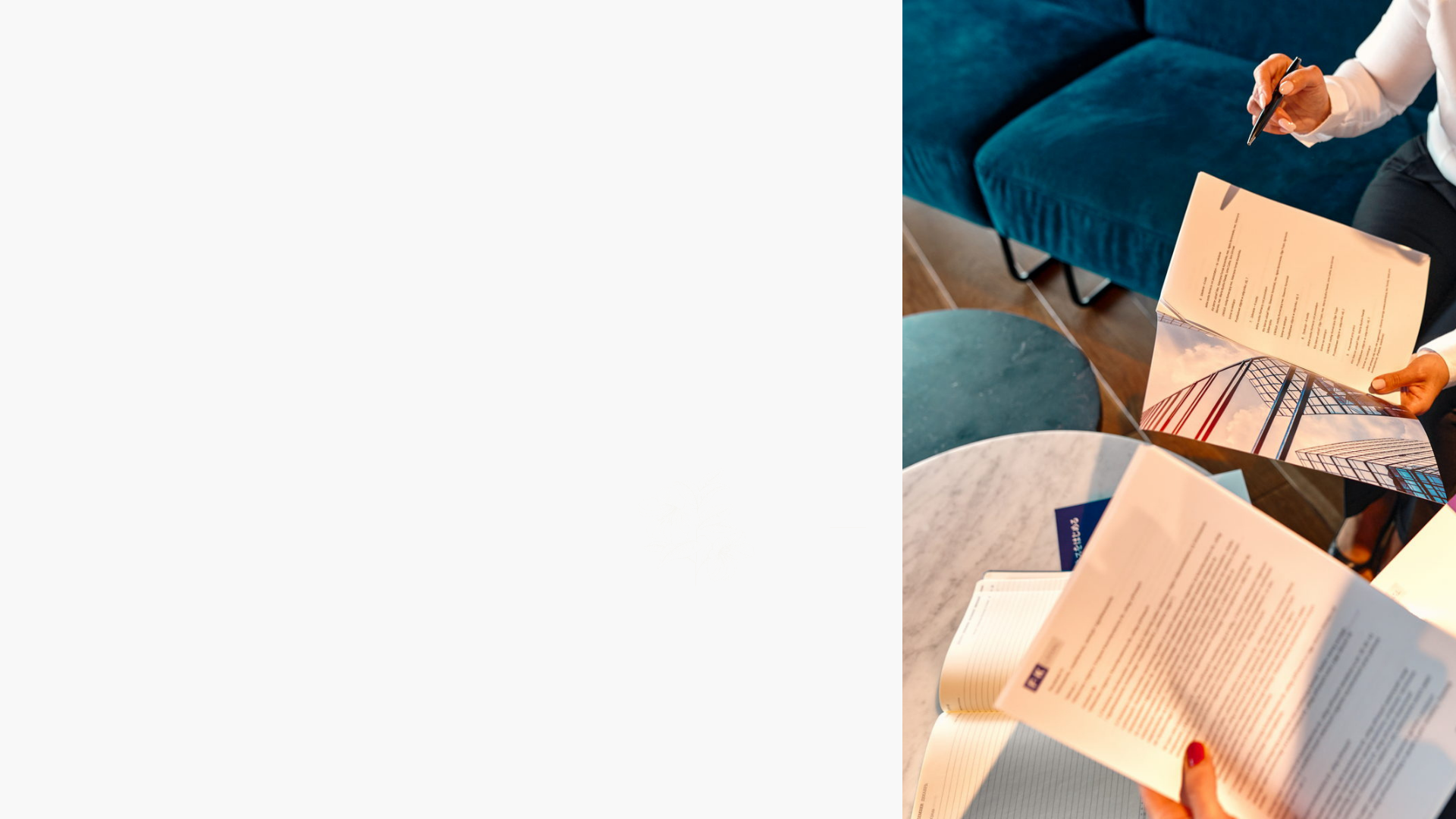 Skargi do PFRON
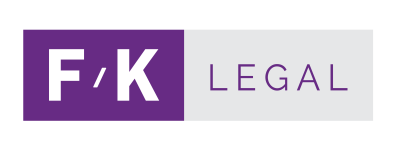 W okresie od dnia 6 września 2021 r. do dnia 20 października 2022 r. do Prezesa Zarządu PFRON wpłynęły 34 skargi na brak dostępności architektonicznej lub informacyjno-komunikacyjnej. 

Liczba skarg, w podziale na lata, przedstawia się następująco:
•        2021 rok – 14 skarg,
•        2022 rok – 20 skarg.


Źródło: informacje własne PFRON
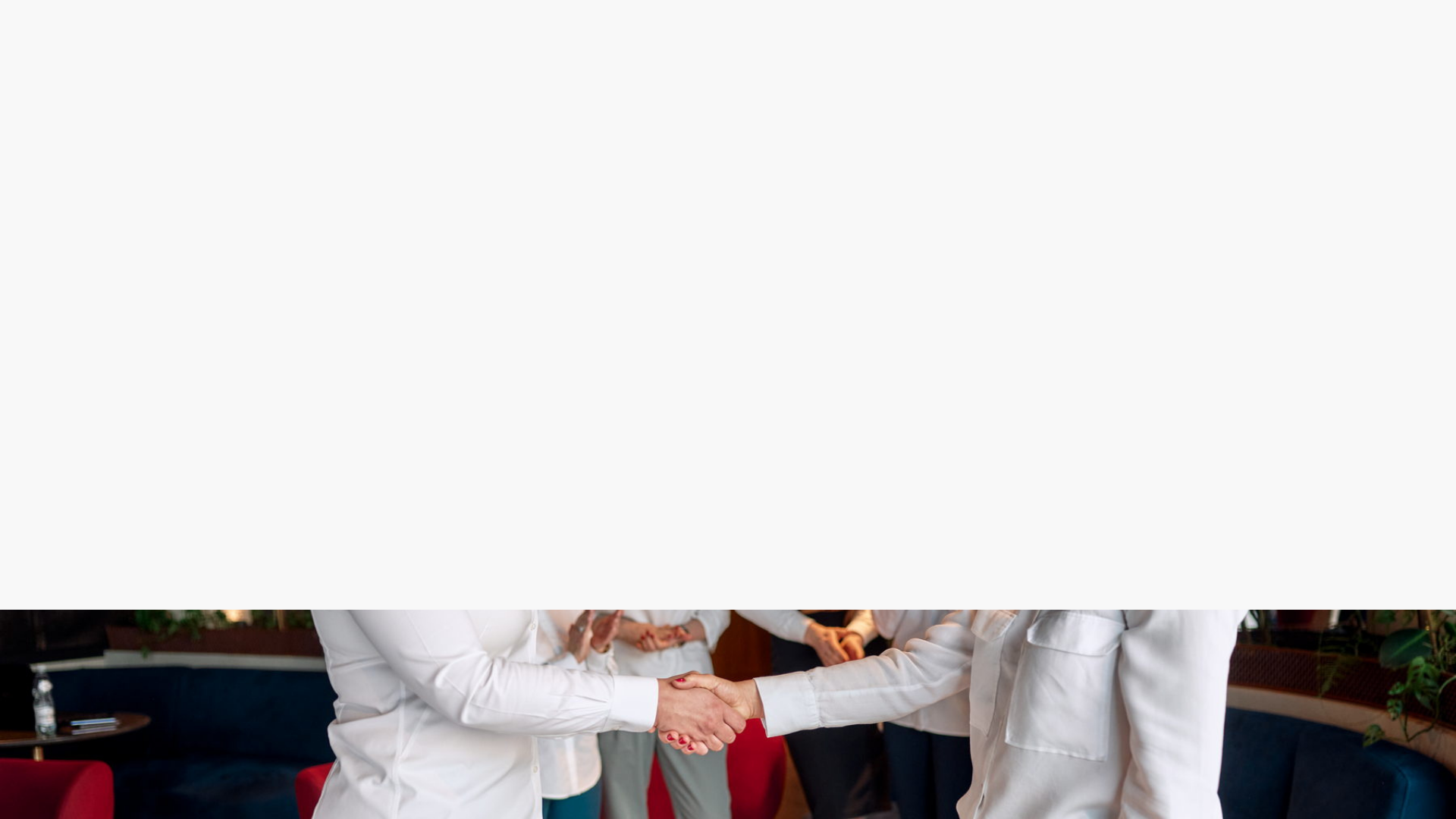 Skargi do PFRON
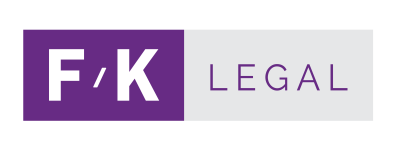 Do dnia 20 października 2022 r. Prezes Zarządu PFRON wydał:
•      3 decyzje nakazujące podmiotom publicznym zapewnienie dostępności,
•      1 decyzję odmawiającą nakazania zapewnienia dostępności,
•      7 decyzji o umorzeniu postępowania,
•      6 postanowień o odmowie wszczęcia postępowania.

Prezes Zarządu PFRON pozostawił bez rozpoznania 12 skarg na brak dostępności architektonicznej lub informacyjno-komunikacyjnej. Obecnie w toku rozpatrywania jest 5 skarg.
Źródło: informacje własne PFRON
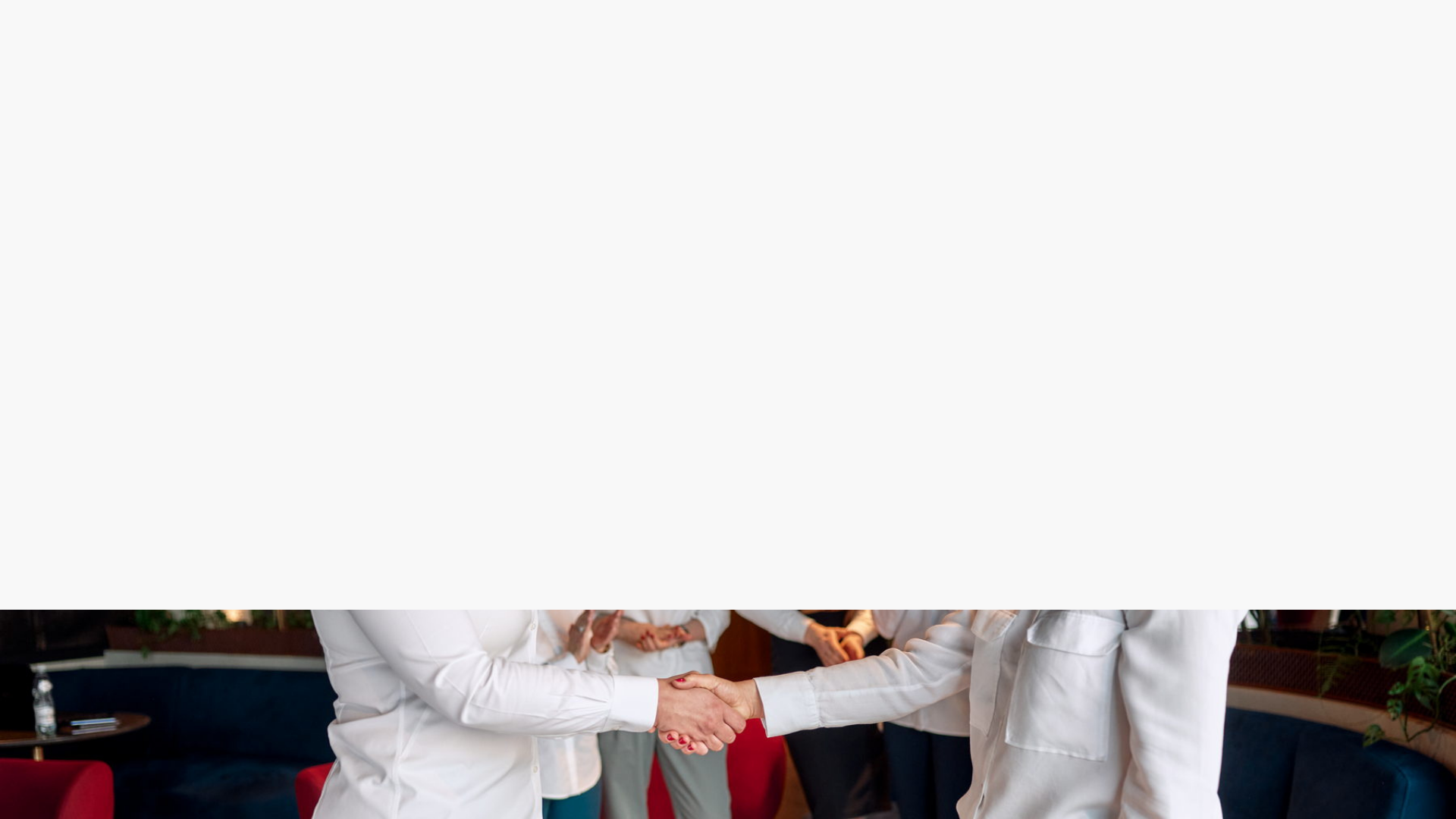 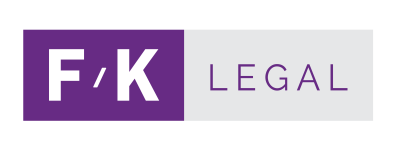 W żadnym z postępowań nie nałożono grzywny w celu przymuszenia na podstawie art. 34 ustawy z dnia 19 lipca 2019 r. o zapewnianiu dostępności osobom ze szczególnymi potrzebami.
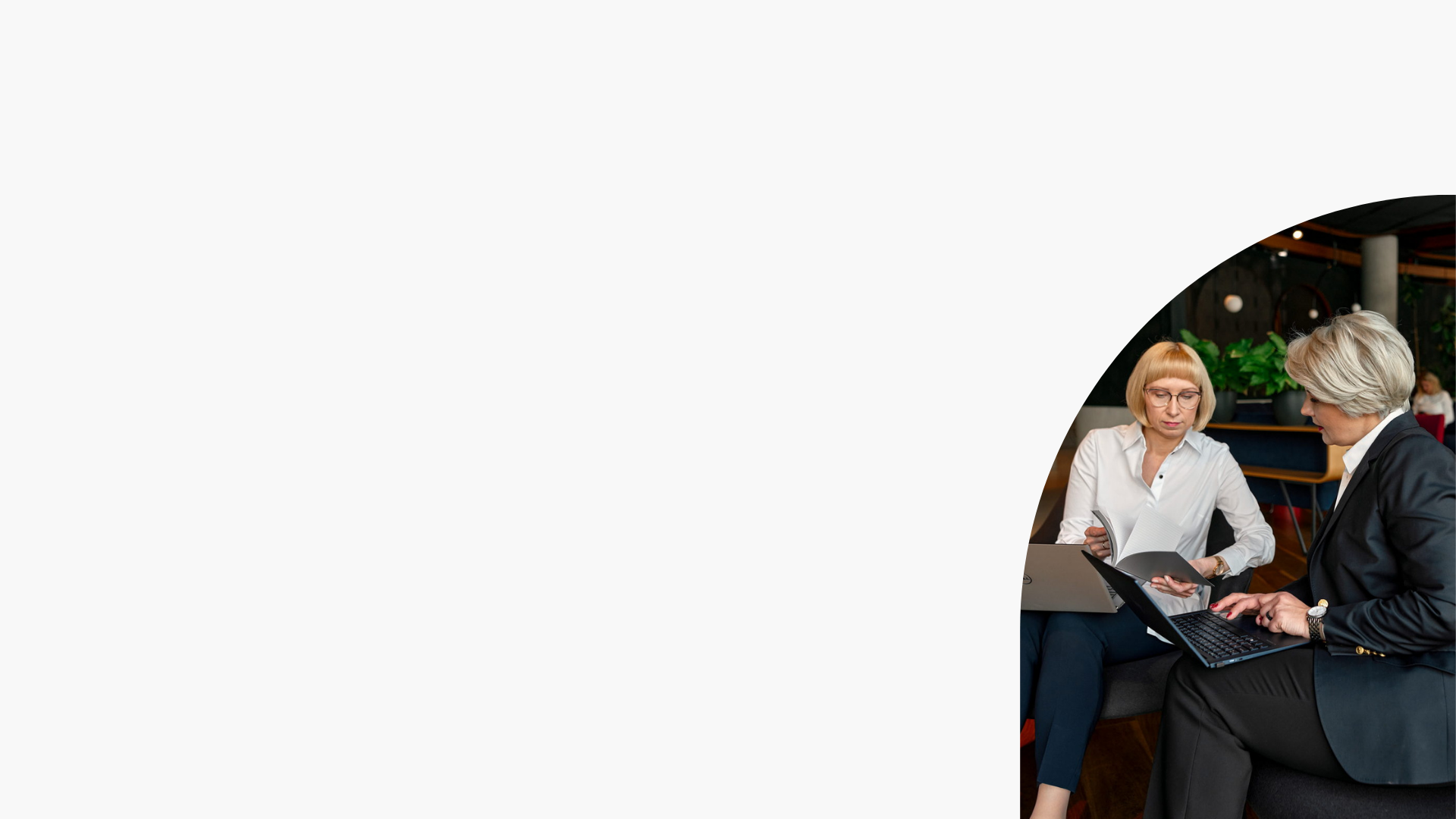 Kary pieniężne
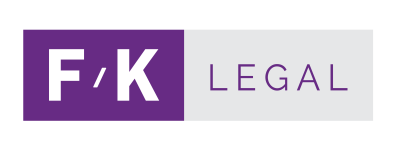 Kary pieniężne:
do 10 000 zł – nieuzasadniony i uporczywy brak dostępności strony www lub aplikacji mobilnej;
do 5 000 zł – brak dostępności strony BIP lub brak realizacji obowiązków w zakresie deklaracji dostępności.

Art. 19 ustawy z dnia 4 kwietnia 2019 r. o dostępności cyfrowej stron internetowych i aplikacji mobilnych podmiotów publicznych
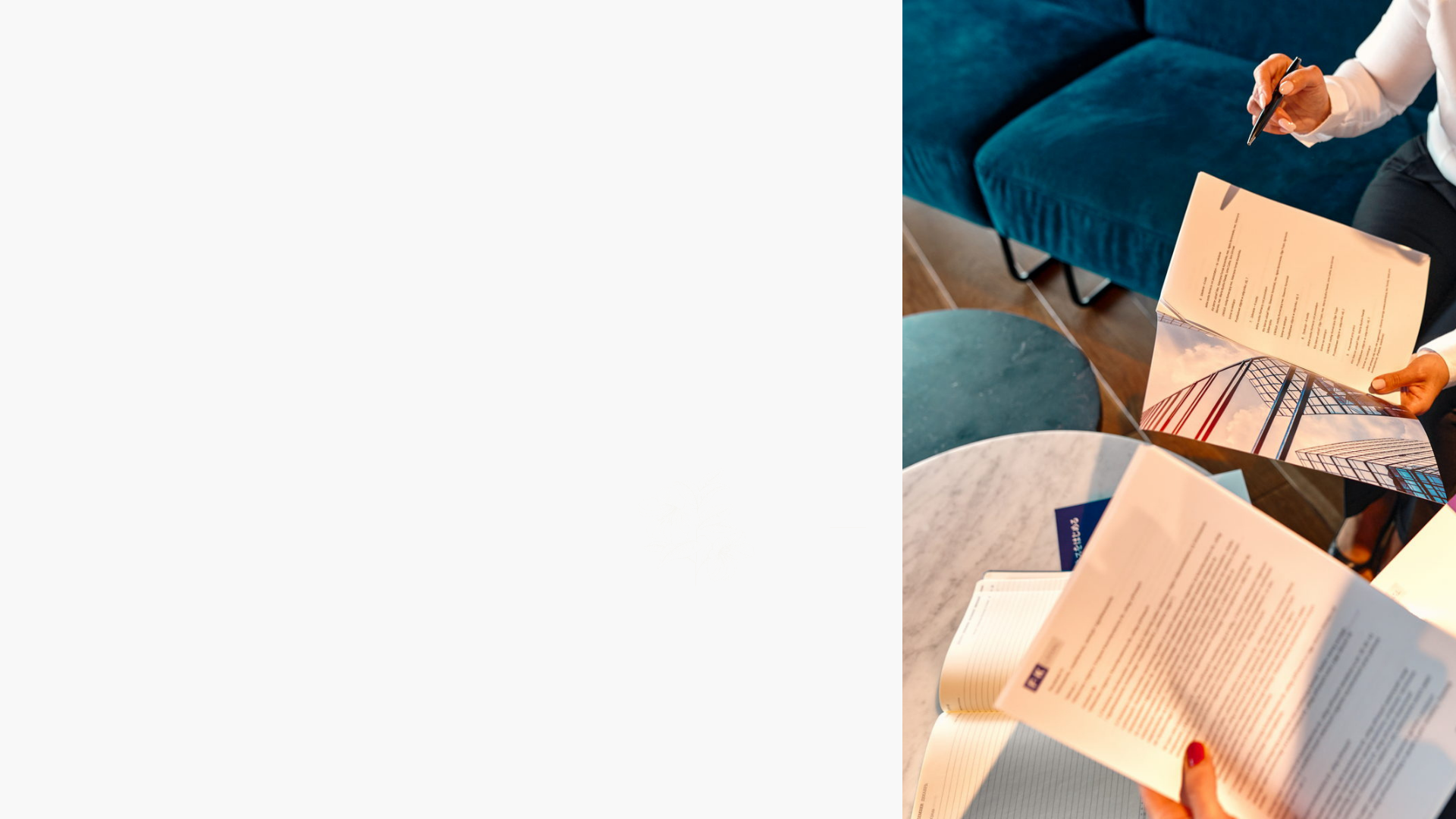 Kary pieniężne
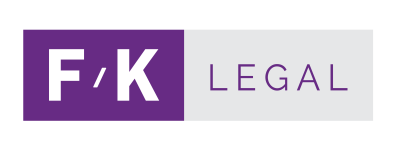 W okresie od 2019 r. do 2022 r. Minister Cyfryzacji nie skorzystał z uprawnienia określonego w art. 19 ustawy o dostępności cyfrowej. Na żaden podmiot publiczny nie nałożono kar pieniężnych za brak dostępności cyfrowej.


Źródło: informacje własne Ministerstwa Cyfryzacji
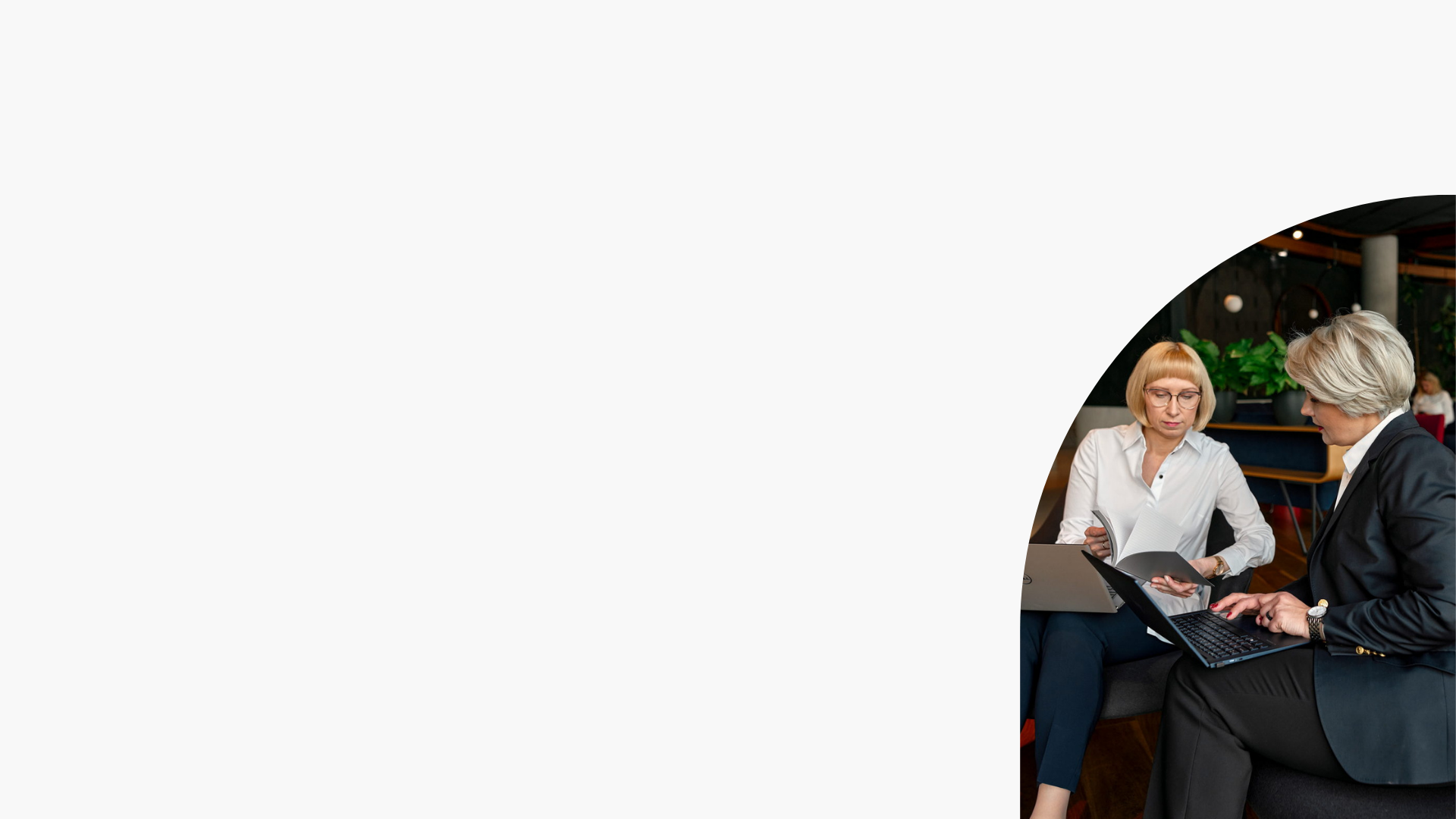 Kompetencje nadzorcze Ministra Cyfryzacji
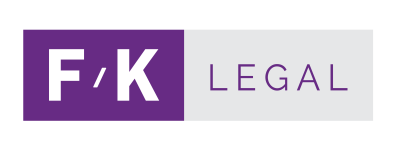 Minister Cyfryzacji występuje do podmiotów publicznych w sprawach związanych z dostępnością cyfrową z zapytaniem, w szczególności o:
liczbę i sposób załatwienia skarg w sprawie zapewnienia dostępności cyfrowej strony internetowej, aplikacji mobilnej lub elementów strony internetowej, lub aplikacji mobilnej;


Art. 13 ustawy z dnia 4 kwietnia 2019 r. o dostępności cyfrowej stron internetowych i aplikacji mobilnych podmiotów publicznych, źródło: informacje własne Ministerstwa Cyfryzacji.
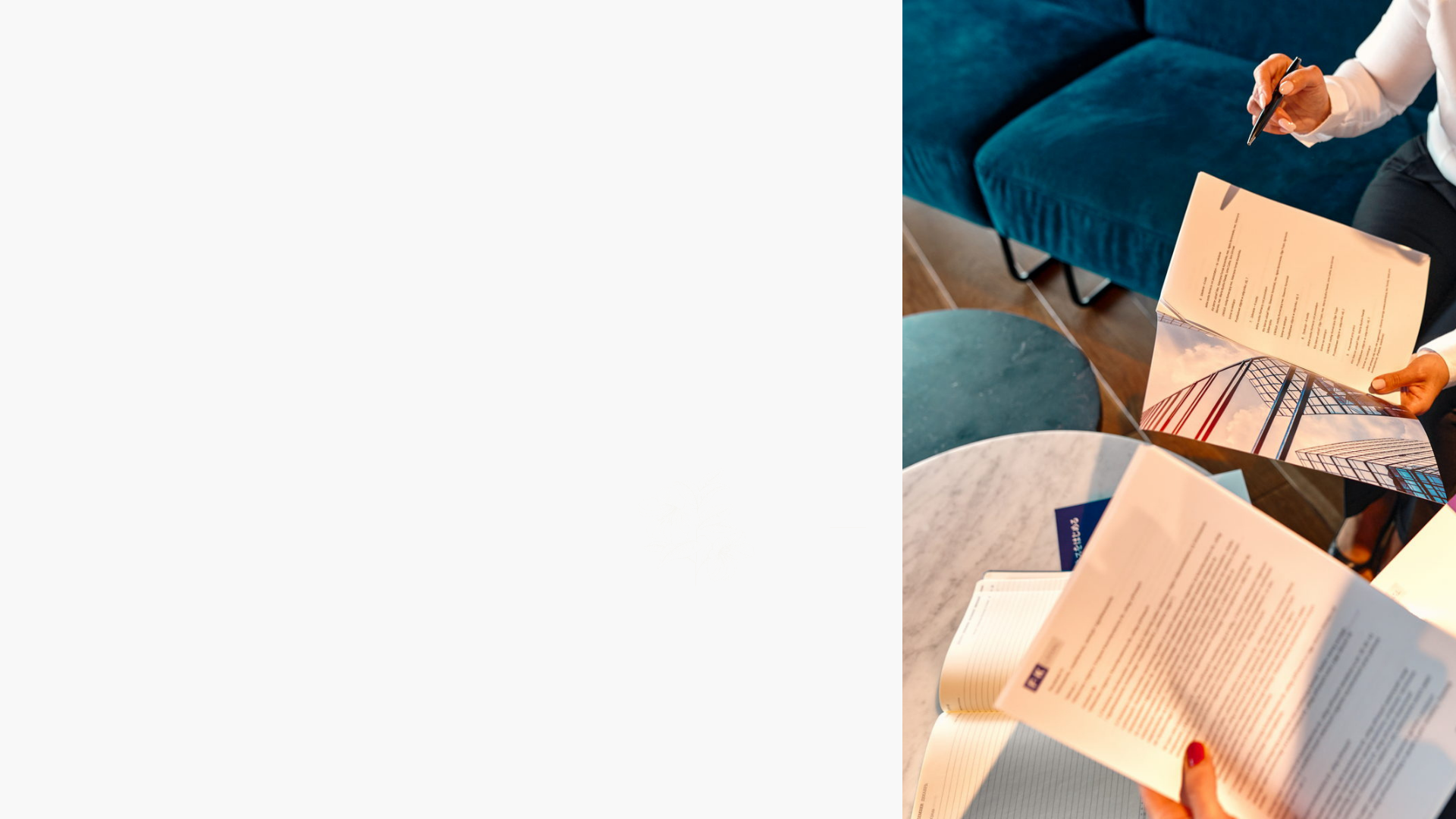 Kompetencje nadzorcze Ministra Cyfryzacji
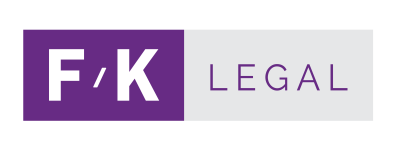 W lutym 2022 r. zostało wysłane pismo:
z prośbą o podjęcie i skoordynowanie działań niezbędnych dla wdrożenia wymagań ustawy na stronach www i w aplikacjach mobilnych. 


Pismo wysłano do 63 podmiotów administracji państwowej oraz 2 809 podmiotów administracji samorządowej.
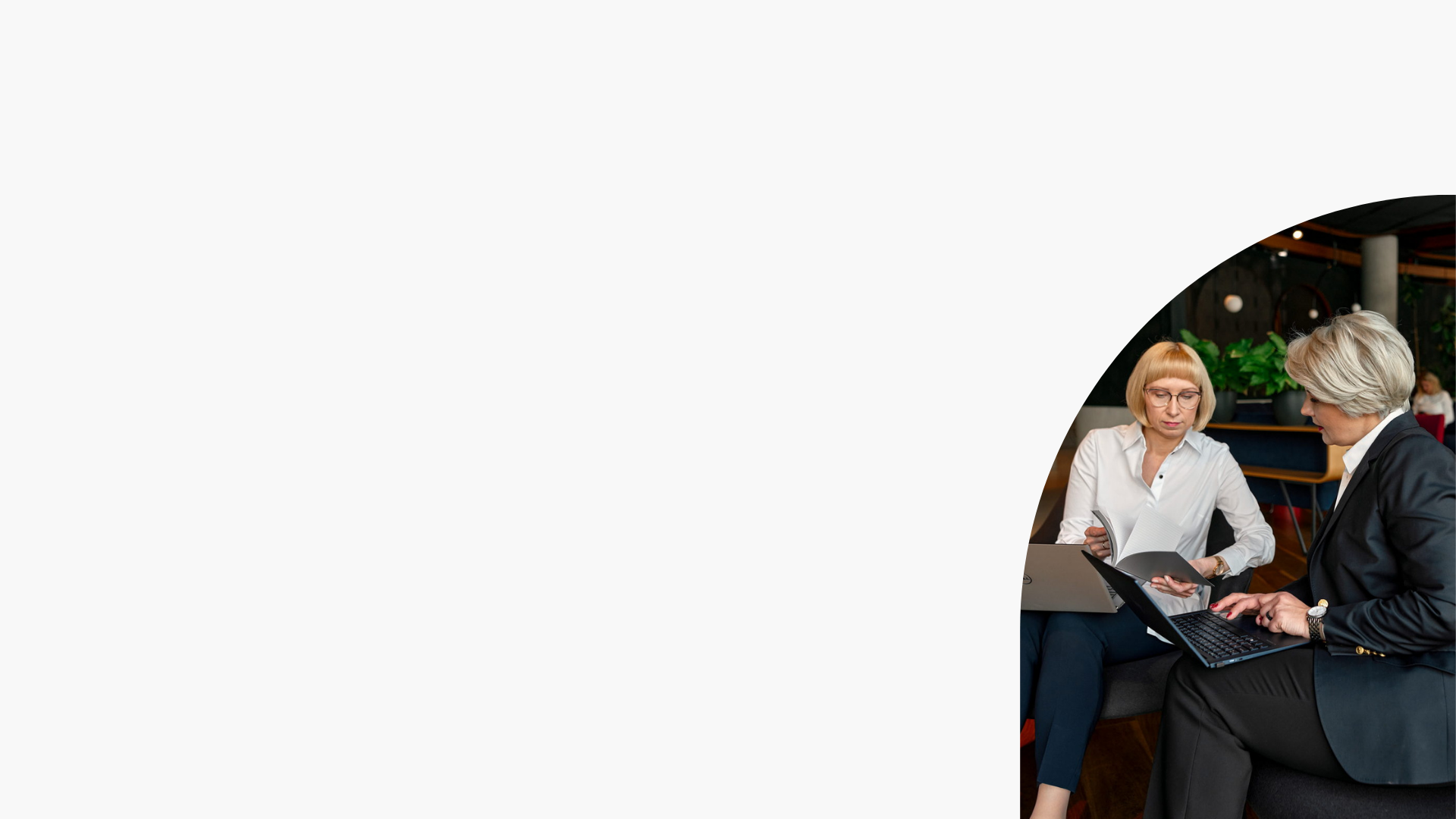 Kompetencje nadzorcze Ministra Cyfryzacji
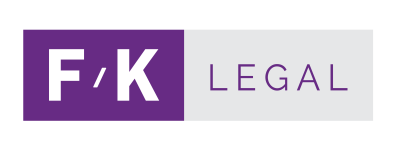 Pismo dotyczyło: 
• analizy stanu posiadanych stron www i aplikacji mobilnych oraz zgłoszenia ich do wykazów prowadzonych przez Ministra; 
• przeglądu działania procedur umożliwiających składanie wniosków o zapewnienie dostępności cyfrowej oraz skarg na brak zapewnienia dostępności cyfrowej;
• zwrócenia uwagi na obowiązek publikacji deklaracji dostępności każdej strony internetowej i każdej aplikacji mobilnej podmiotu publicznego oraz ich aktualizowania.
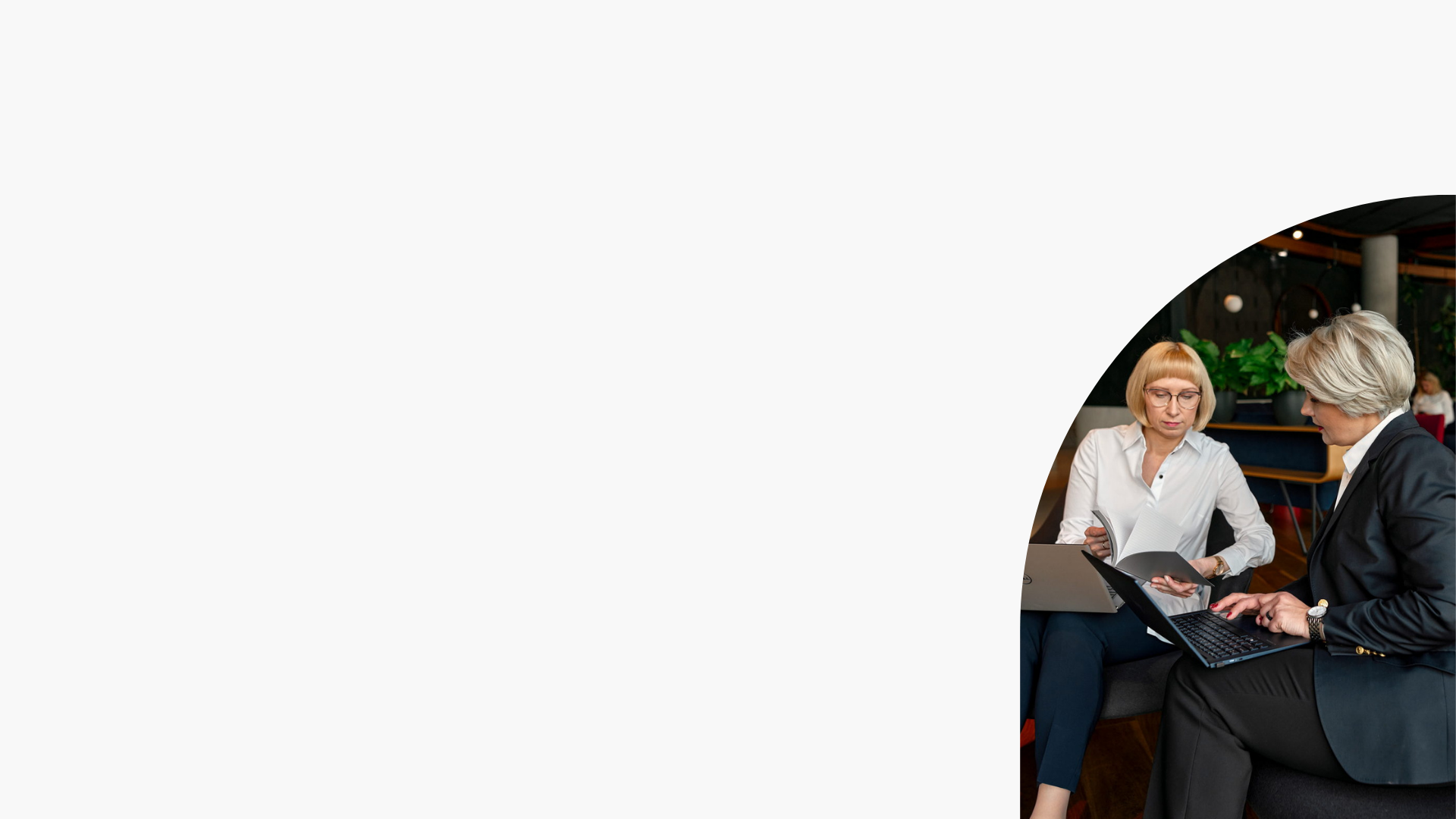 Wyniki monitoringu stron internetowych i aplikacji mobilnych za lata 2020-2021:
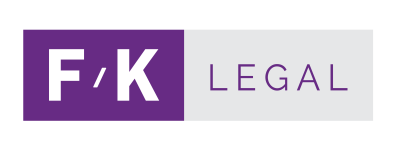 łącznie przebadane zostały 962 strony internetowe i 15 aplikacji mobilnych podmiotów publicznych.
żadna z monitorowanych stron internetowych i żadna z aplikacji mobilnych nie była w pełni zgodna z ustawą o dostępności cyfrowej. 
961 stron www zostało uznane za częściowo zgodne, a jedna za niezgodną z ustawą. 
13 aplikacji mobilnych zostało uznanych za częściowo zgodnych i 2 niezgodne z tą ustawą.

Art. 12 ustawy z dnia 4 kwietnia 2019 r. o dostępności cyfrowej stron internetowych i aplikacji mobilnych podmiotów publicznych, źródło: https://www.gov.pl/web/dostepnosc-cyfrowa/monitoring-2021-r
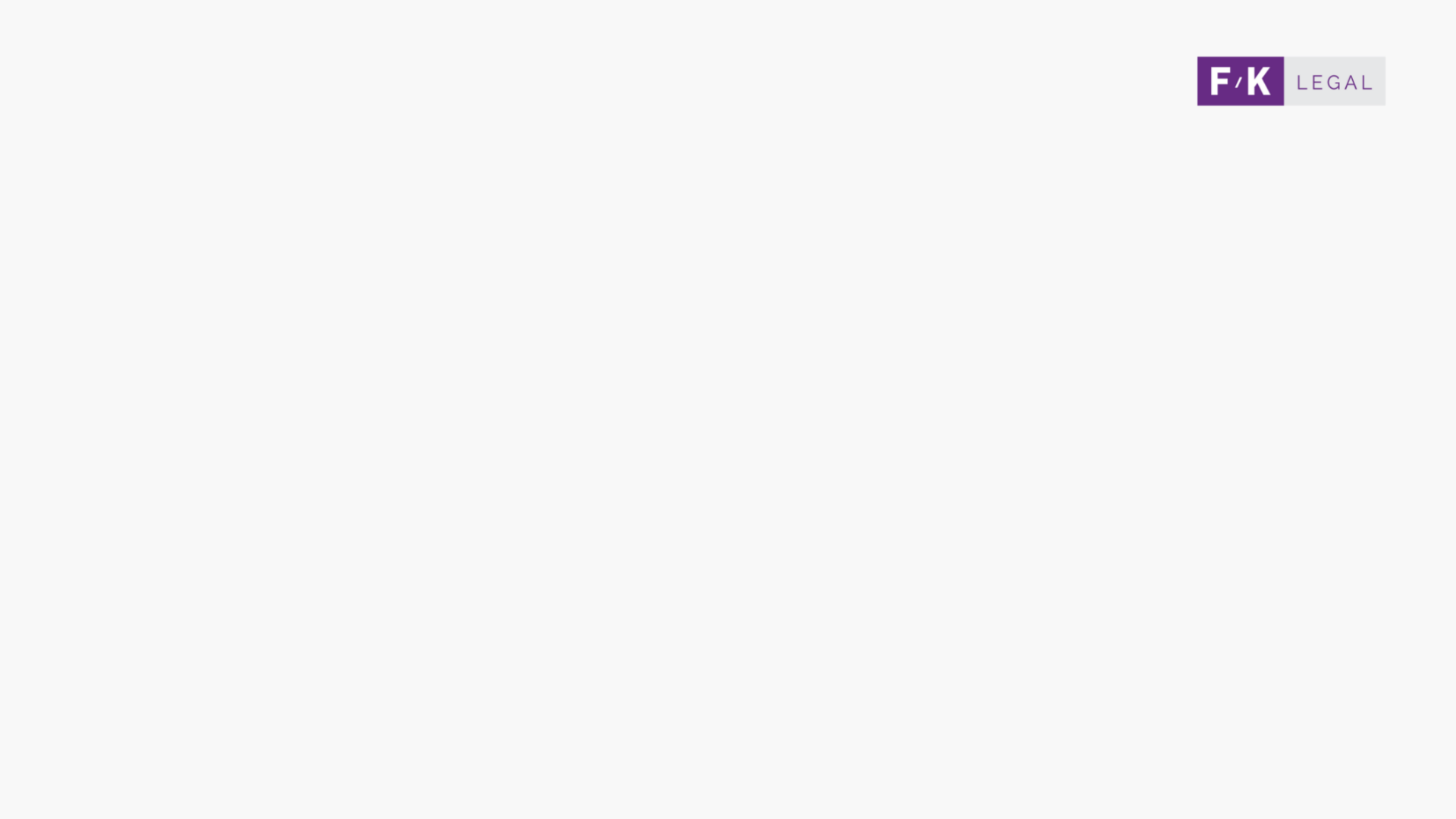 Raporty o stanie zapewnienia dostępności
obowiązek przekazania co 4 lata, do 31 marca, raportu o stanie zapewnienia dostępności (pierwsze: 31 marca 2021 roku),
publikacja na BIP, przekazanie do wojewody,
Minister Funduszy i Polityki Regionalnej publikuje  do 30 listopada danego roku krajowy raport.


Art. 11 ustawy o dostępności.
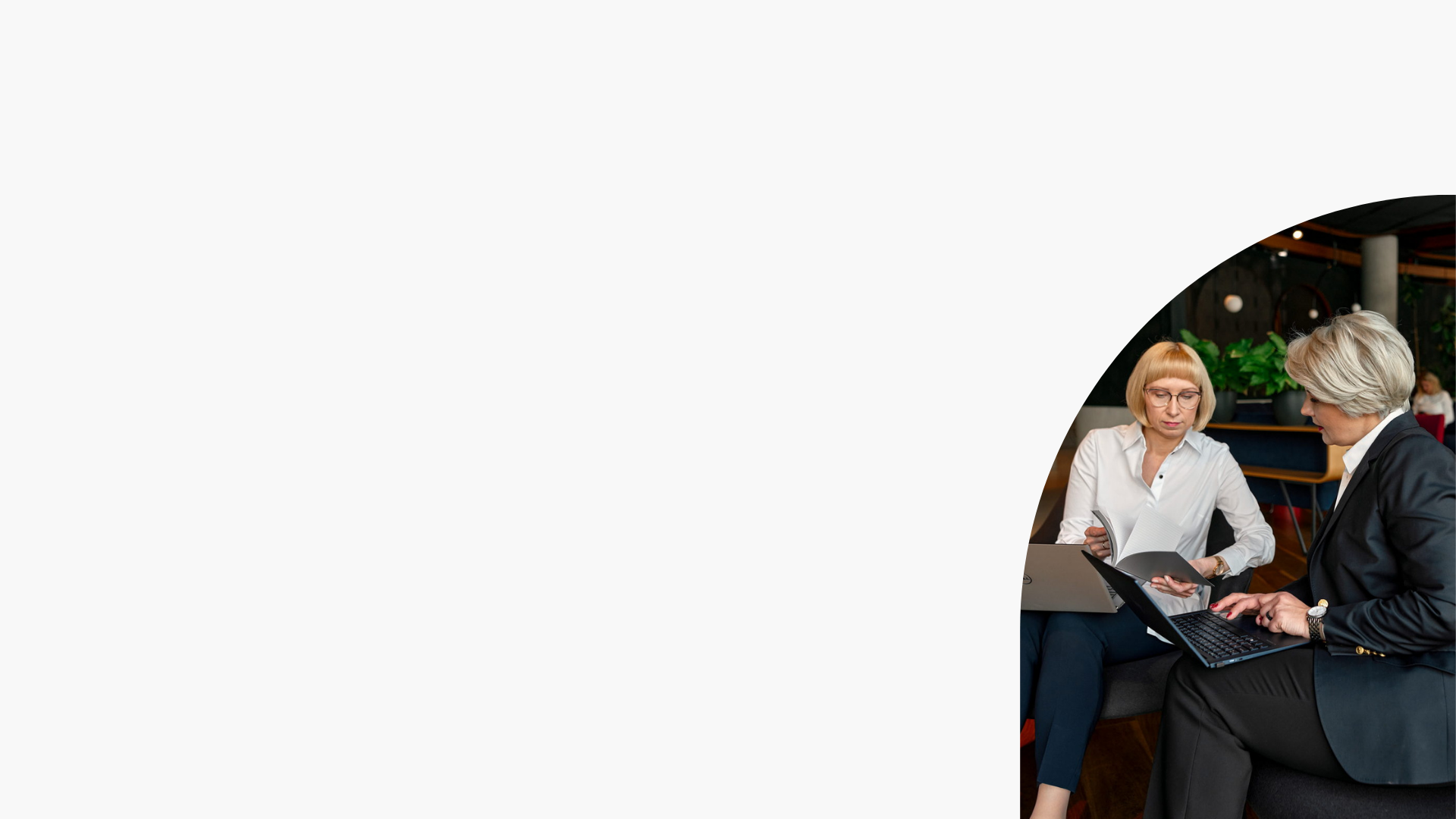 Kompetencje nadzorcze Ministra Funduszy i Polityki Regionalnej
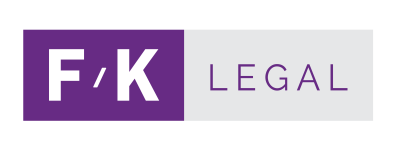 W szczególnie uzasadnionych przypadkach, minister może, w każdym czasie, występować do podmiotów publicznych o przedstawienie sprawozdań dotyczących zapewnienia dostępności osobom ze szczególnymi potrzebami w zakresie ich działalności.

Minister nie skorzystał z uprawnienia (wg stanu na dzień 20.10.2022 r.)


Art. 12 ustawy o dostępności.
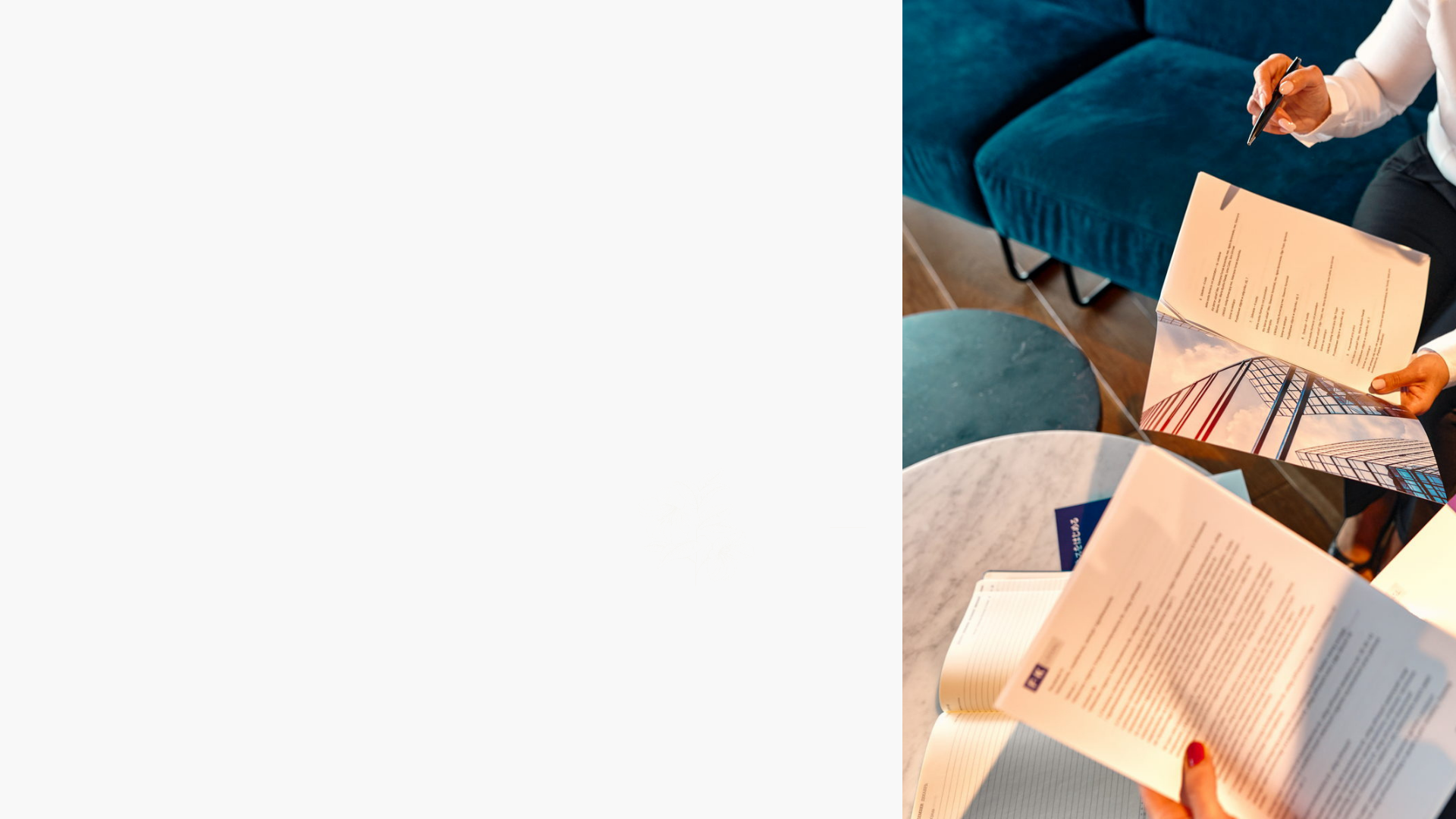 Certyfikacja dostępności
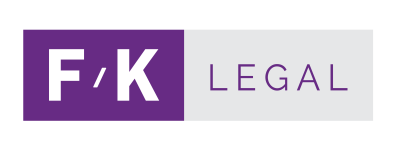 Minister Funduszy i Polityki Regionalnej nie otrzymał informacji od podmiotów dokonujących certyfikacji o podmiotach, które certyfikat otrzymały.



Art. 24 ustawy o dostępności, źródło: informacje własne Ministerstwa
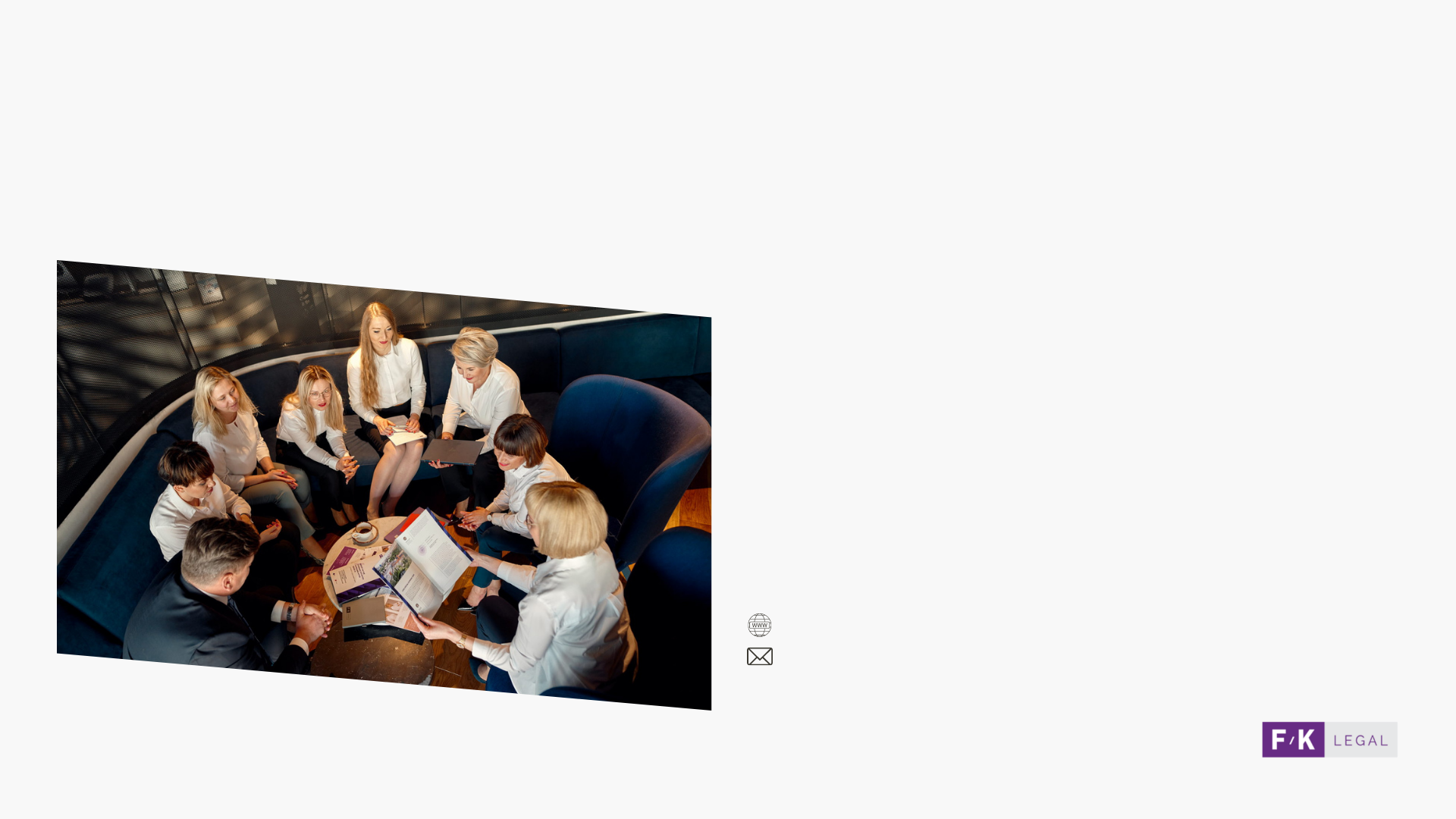 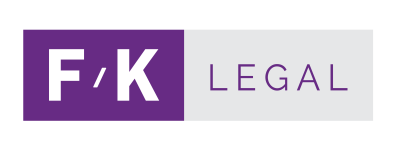 DZIĘKUJĘ ZA UWAGĘ!
Biuro w Łodzi

ul. Gdańska 77a/3
90-613 Łódź
T: +48 42 676 90 20
Biuro w Warszawie

ul. Plac Małachowskiego 2
00-066 Warszawa
T: +48 22 300 15 60
www.fandk.com.pl
biuro@fandk.com.pl